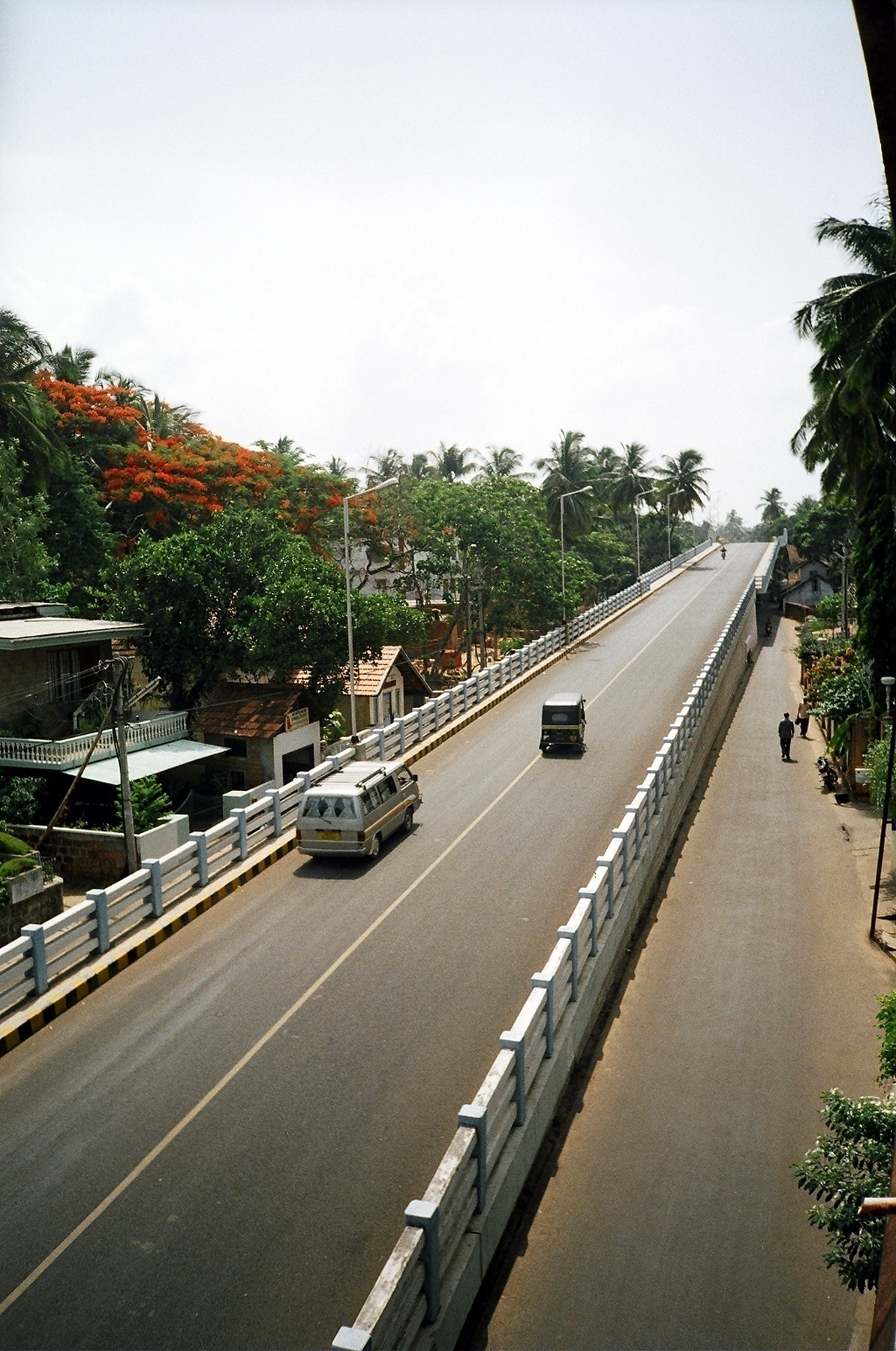 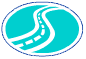 Roads And Bridges Development 
Corporation of Kerala LTD
Road to Prosperity
Project Review Meeting – 
1st June 2015
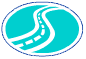 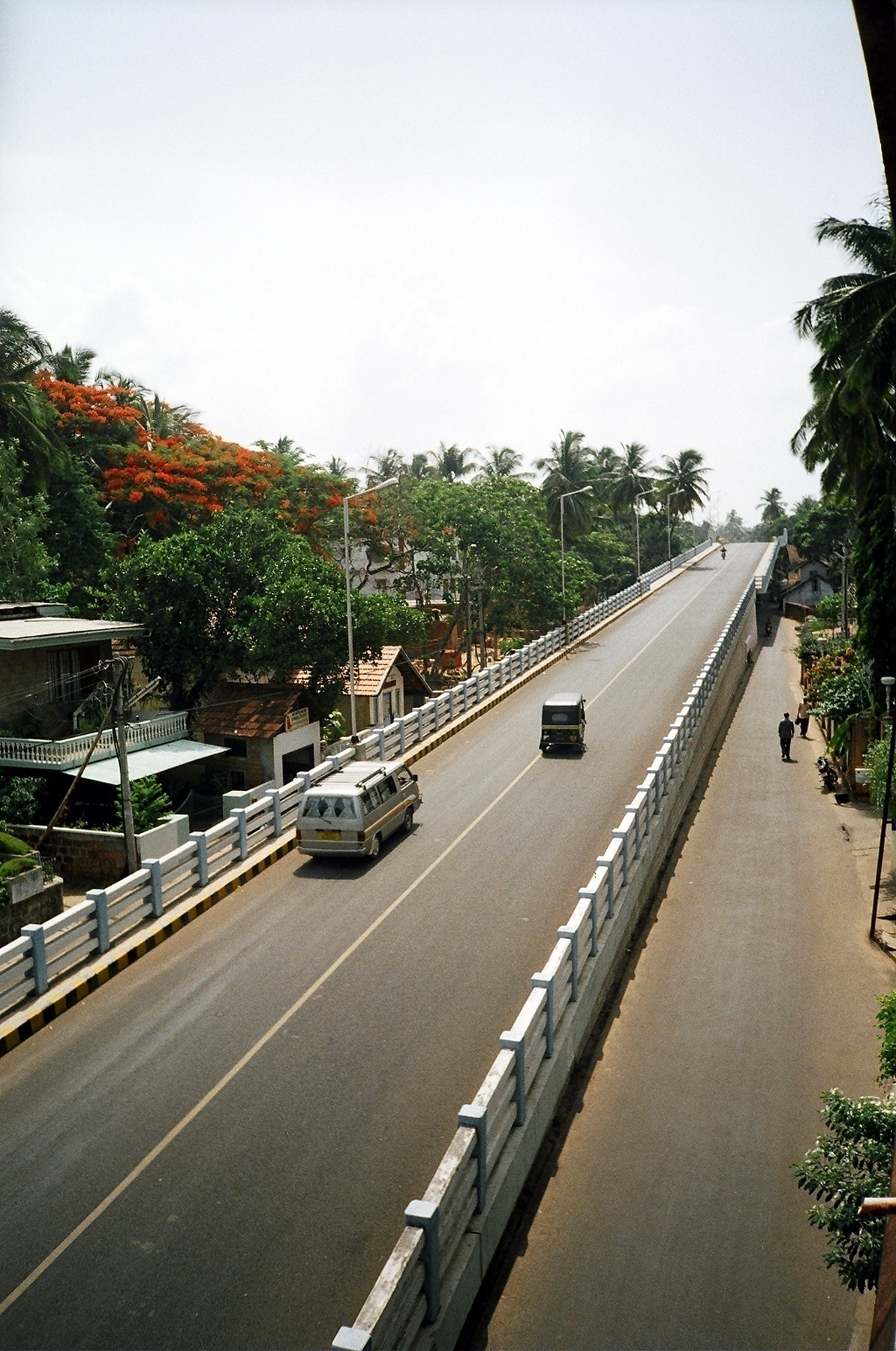 Progress review of ongoing projects
Up gradation of Airport Seaport to four lane	 - M/s EKK &Co
Flyover at Palarivattom NH66 
                (Old NH 47) Bypass 			- RDS Projects ltd
3.  ROB at Aloor Mala			              - M/s CVCC
4.  ROB at Angadipuram 			-M/s CVCC
5.  Airport Seaport Road-Phase II-
                  Two River Bridges  			- M/s CVCC
6.  ROB at Kumaranelloor			- Shri. K.N.Madhusudhanan
7.  ROB at Kunjippalli			              - M/s Skilled Constructions
ROB at Eroor				- M/s Skilled Constructions
Adjacent span- Divine Nagar		- M/s Unique Enginering
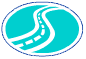 UP GRADATION OF AIRPORT SEAPORT ROAD TO FOUR LANE -PHASE I
UP GRADATION OF AIRPORT SEAPORT ROAD TO FOUR LANE -PHASE I – PROGRESS  REPORT AS ON  30.05.2015
UP GRADATION OF AIRPORT SEAPORT ROAD TO FOUR LANE -PHASE I – PROGRESS REPORT AS ON  30.05.2015
UP GRADATION OF AIRPORT SEAPORT ROAD TO FOUR LANE - PHASE  IPROGRESS PHOTOS – 30.05.2015
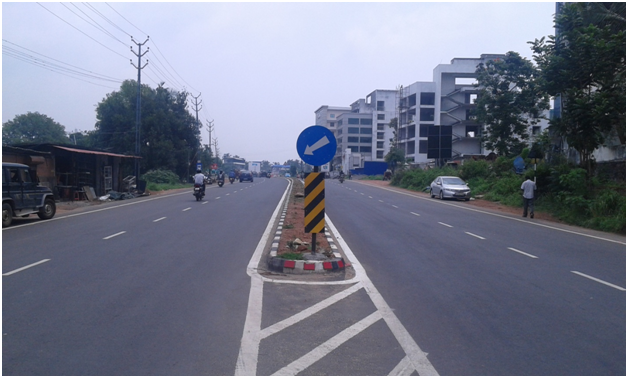 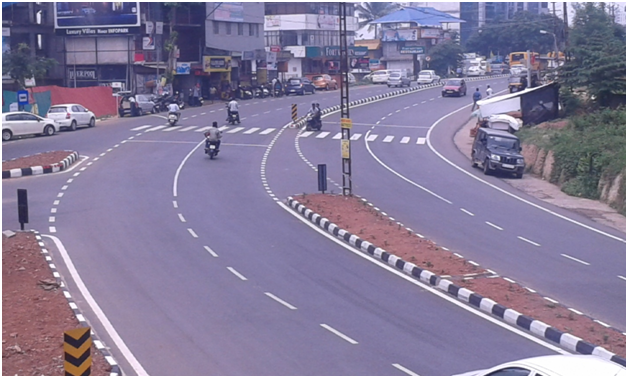 Ch 9+500
Ch 8+960
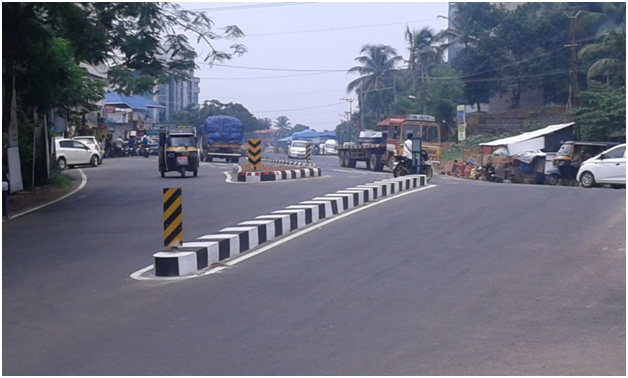 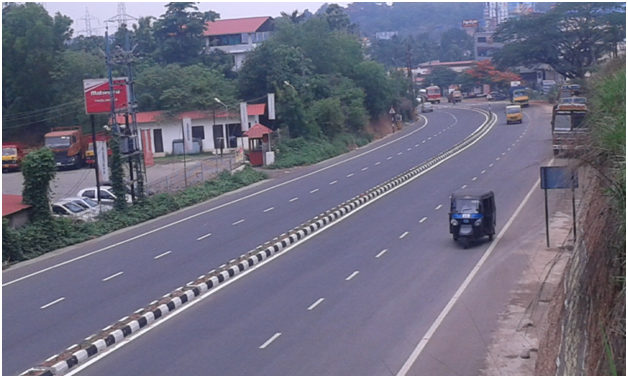 Ch 9+800
Vallathole Jn.
Flyover at Palarivattom in NH 66 (OLD 47) BYPASS
Flyover at Palarivattom in NH 66 (OLD 47) BYPASS
Progress Graph-30.05.2015
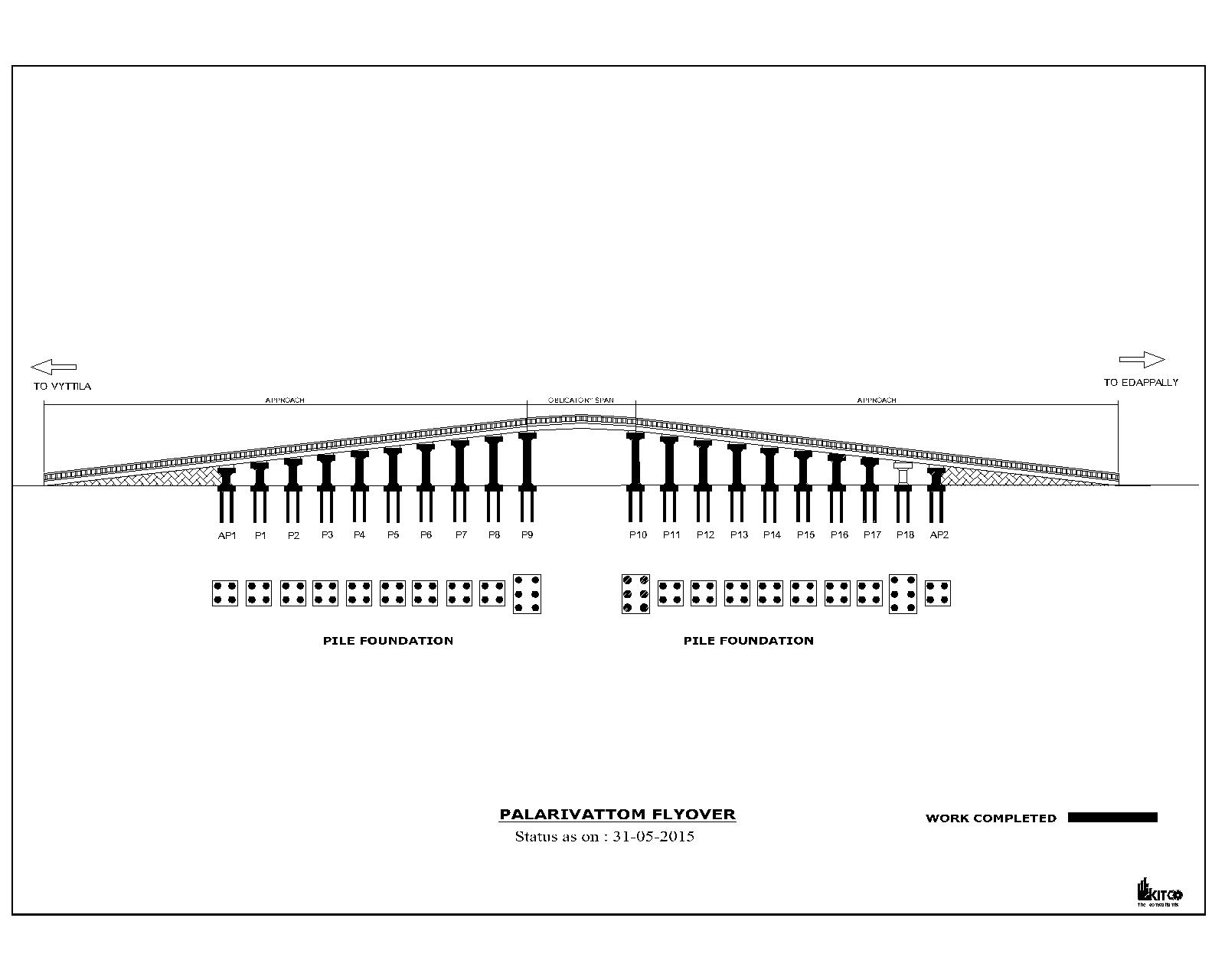 Flyover at Palarivattom in NH 66 (OLD 47) BYPASS
Progress Report-30.05.2015
Flyover at Palarivattom in NH 66 (OLD 47) BYPASS
Progress Report-30.05.2015
Flyover at Palarivattom in NH 66 (OLD 47) BYPASS
Progress Photos- 30.05.2015
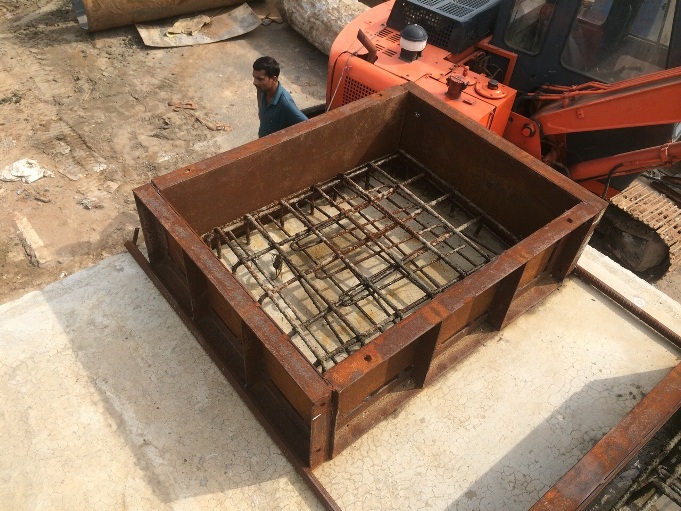 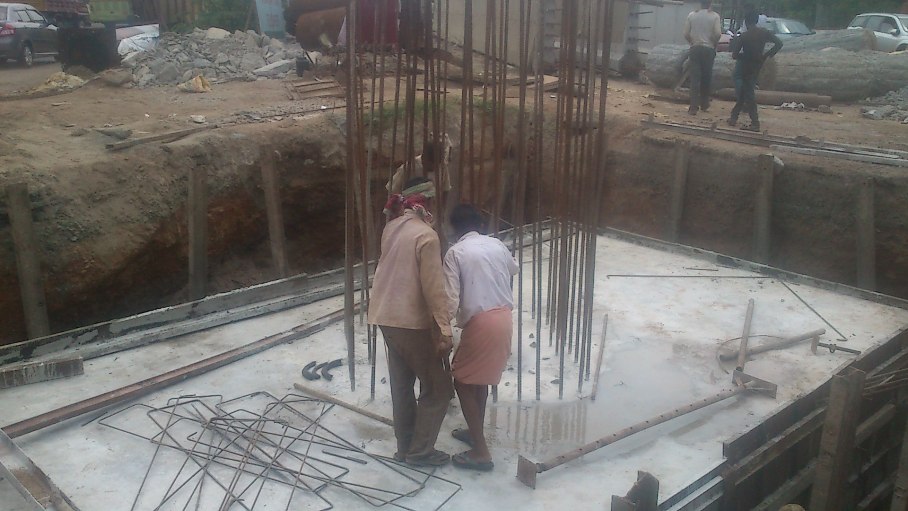 P18 Pile Cap
P16 Pedestal
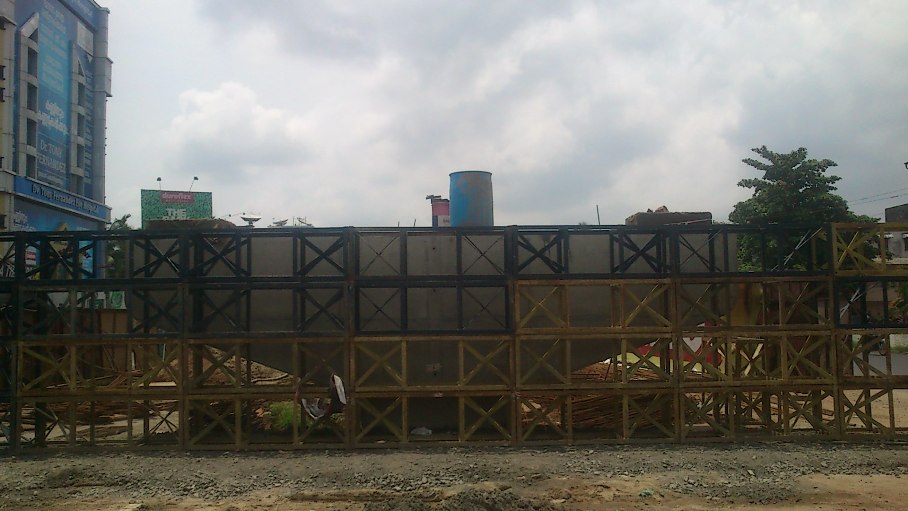 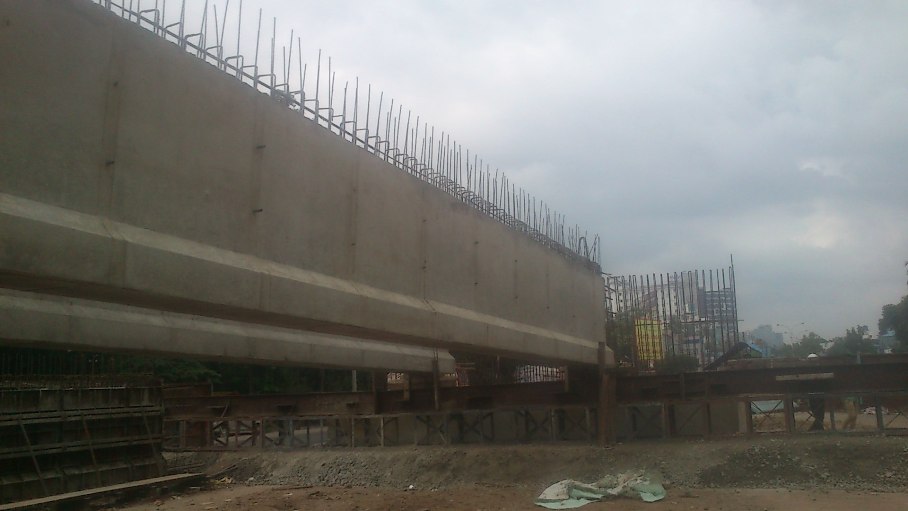 Crib Support for girder
Girders lifted A1-P1
ROB AT ALOOR – MALA
ROB AT ALOOR – MALA 
PROGRESS GRAPH- 30.05.2015
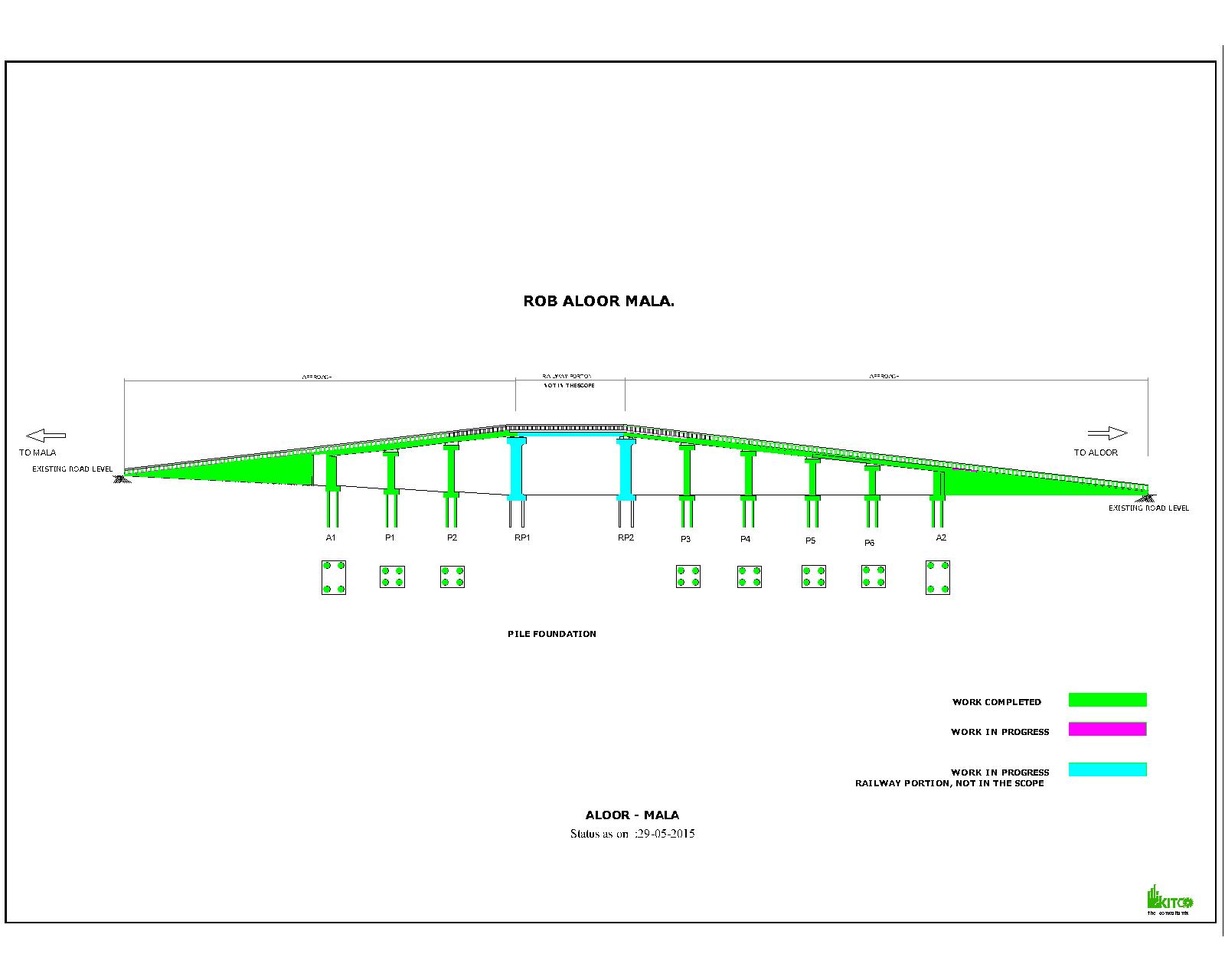 ROB AT ALOOR – MALA 
PROGRESS REPORT-30.05.2015
ROB AT ALOOR – MALA 
PROGRESS PHOTOS- 30.05.2015
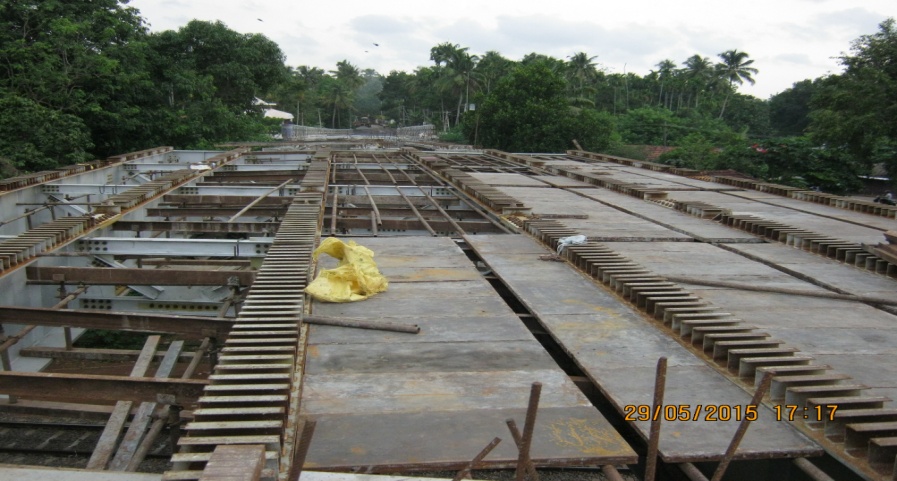 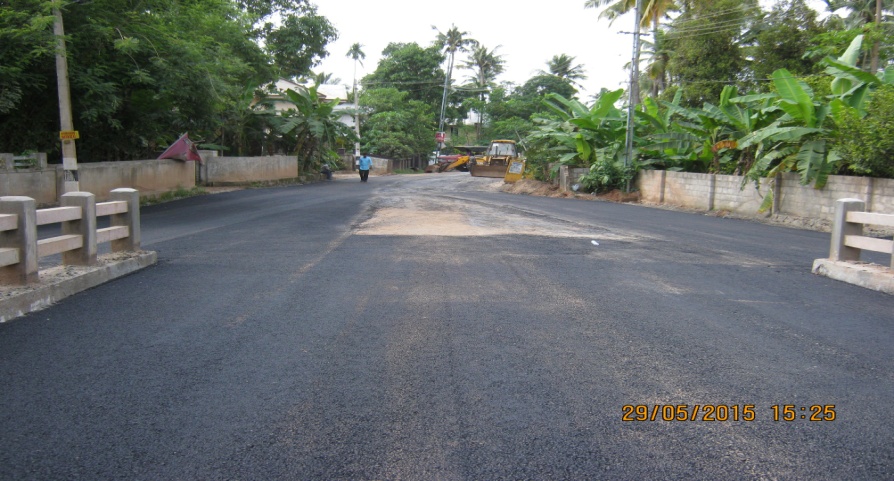 Railway Span work
ROB View from Aloor side
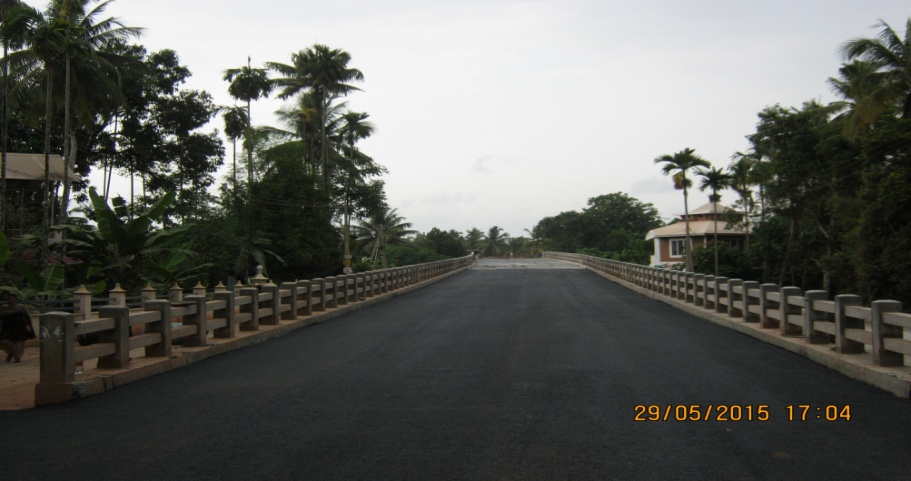 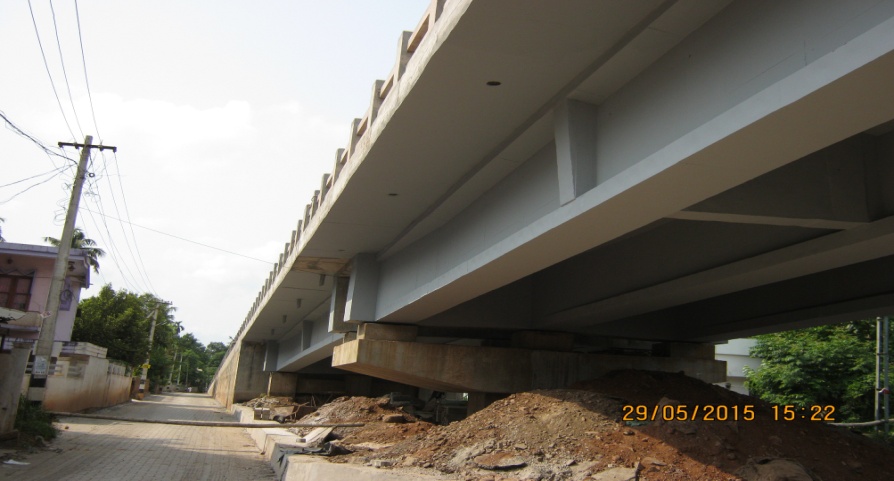 ROB View from Mala Side
Painting works in progress
ROB AT ANGADIPURAM
ROB AT ANGADIPURAM 
PROGRESS GRAPH- 30.05.2015
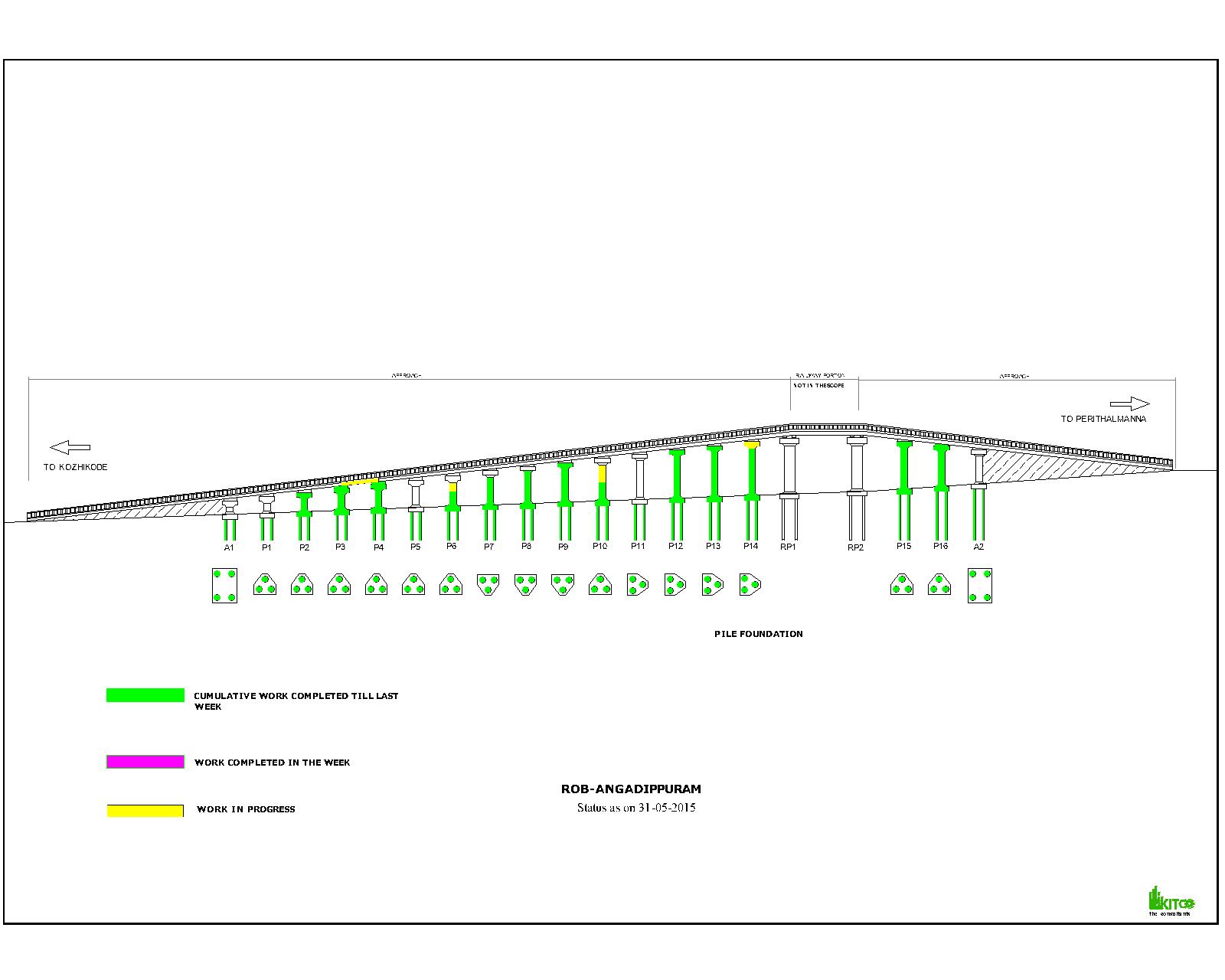 ROB AT ANGADIPURAM 
PROGRESS REPORT-30.05.2015
ROB AT ANGADIPURAM 
PROGRESS PHOTOS – 30.05.2015
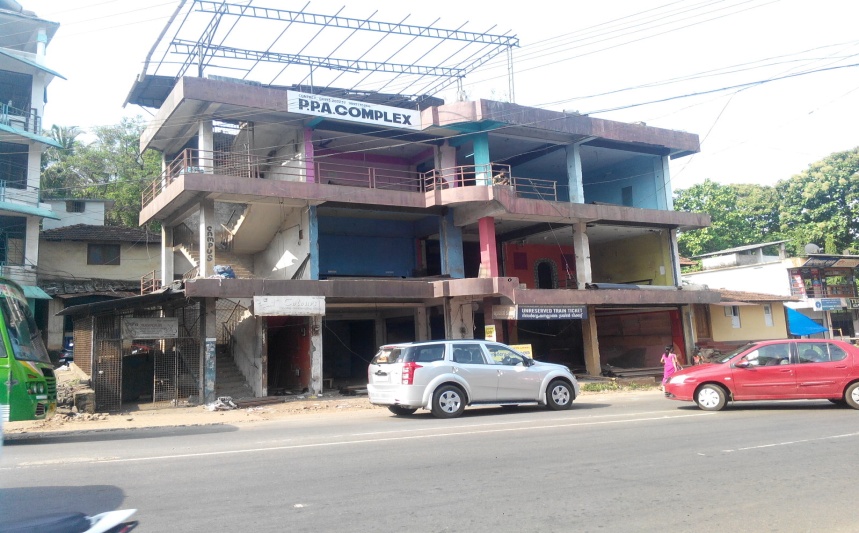 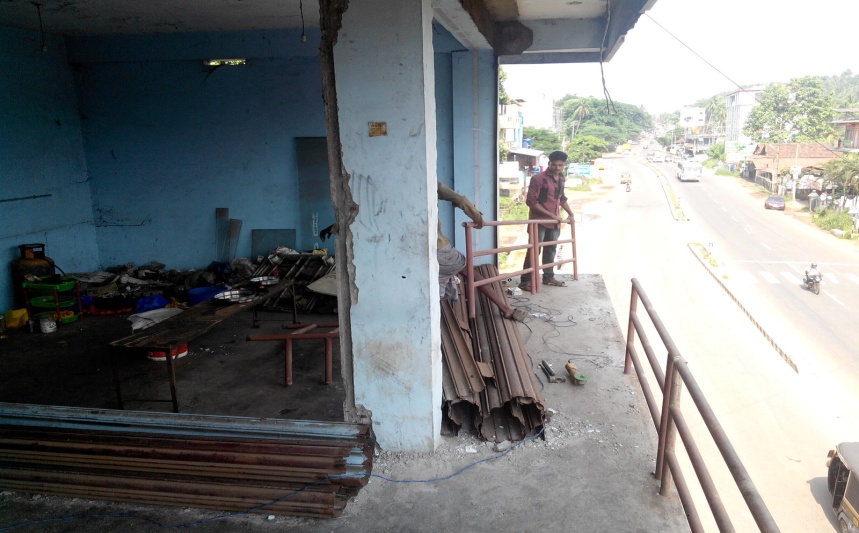 Dismantling of Existing Buildings
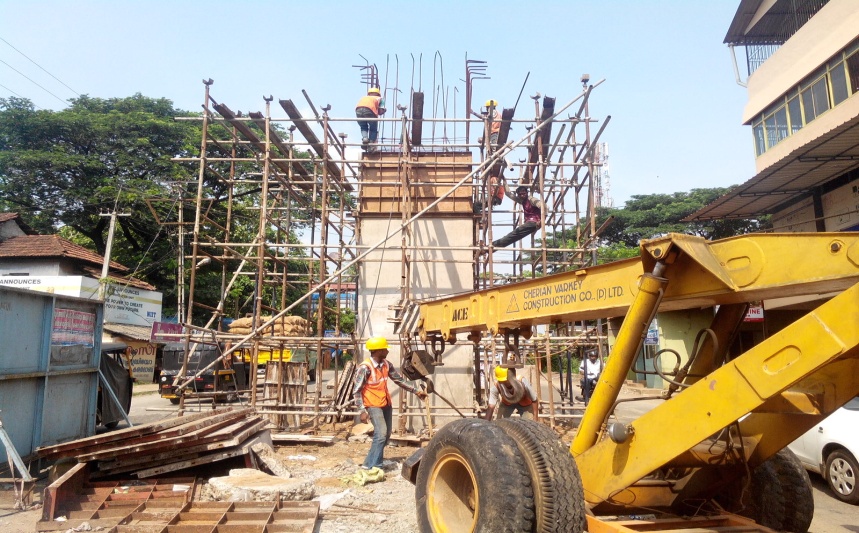 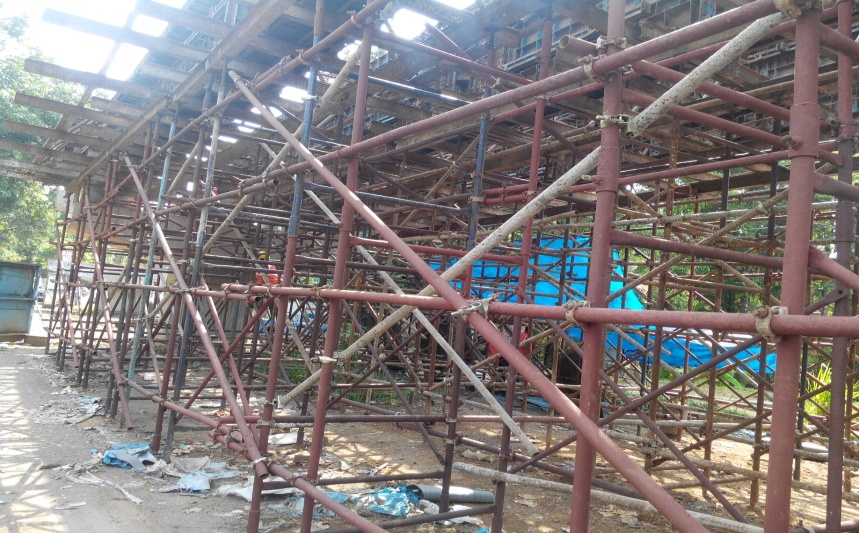 Shuttering works for P 14 Pier cap
Girder work at span P3-P4
Airport Seaport Road Phase II to Construction of Two River Bridges across Periyar-
Airport Seaport Road Phase II to Construction of Two River Bridges across Periyar- Progress Graph -30.05.2015
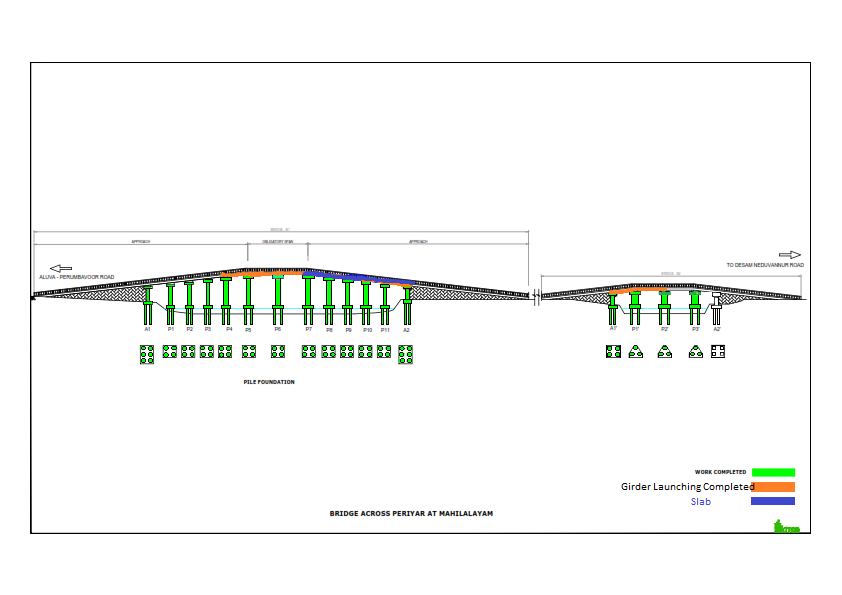 5.ONGOING PROJECT-PROGRESS REPORT
Airport Seaport Road Airport Seaport Road Phase II to Construction of Two River Bridges across Periyar- 30.05.2015
Airport Seaport Road Phase II to Construction of Two River Bridges
Airport Seaport Road Phase II to Construction of Two River Bridges across Periyar- Progress Report -30.05.2015
Airport Seaport Road Phase II to Construction of Two River Bridges across Periyar- Progress Photos-30.05.2015
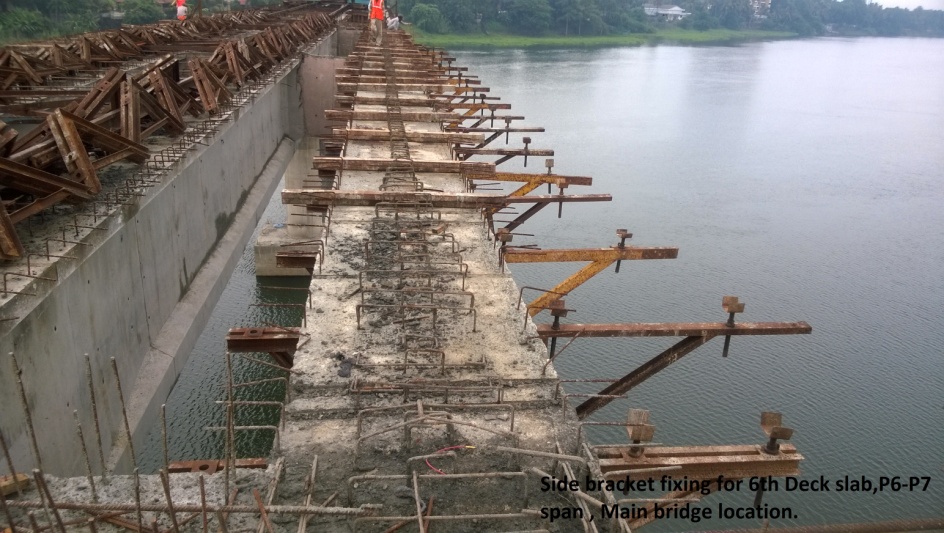 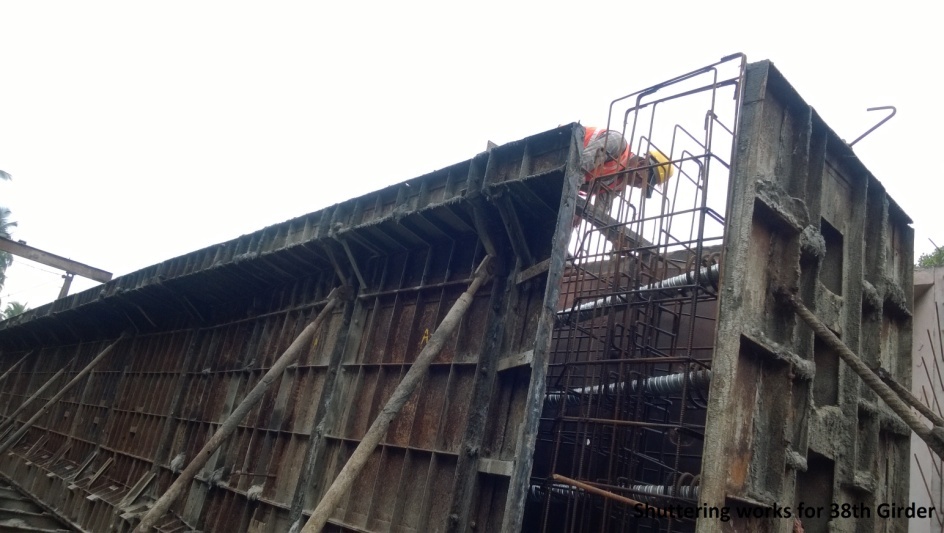 Shuttering works for 38th Girder
Side Bracket fixing for deck slab P6-P7 (Main birdge)
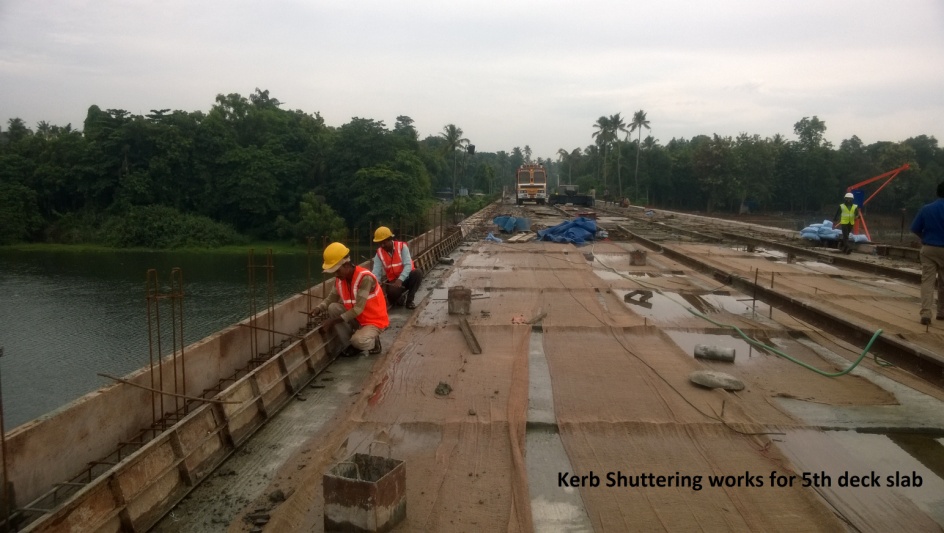 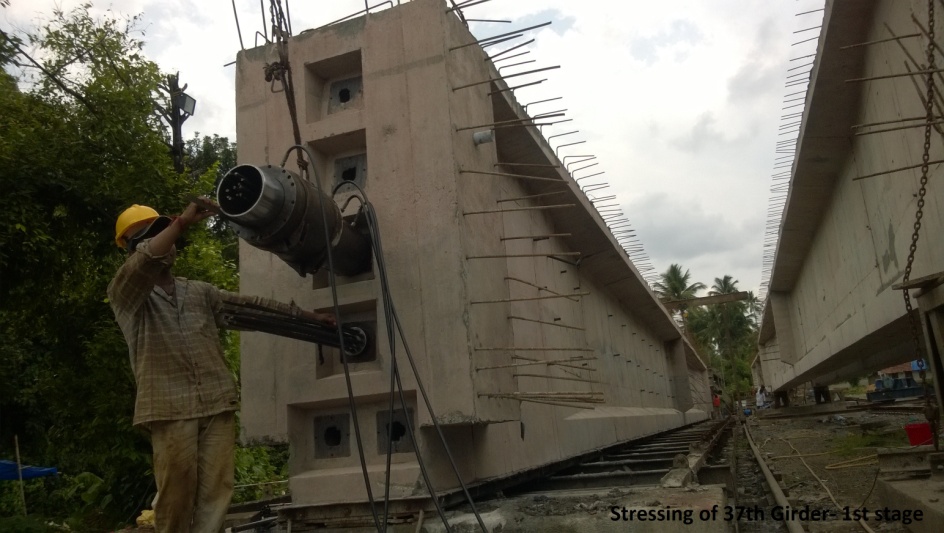 Stressing of 37th Girder 1st Stage
Kerb shuttering works for 5th deck slab
ROB AT KUMARANELLUR
ROB AT KUMARANELLUR 
PROGRESS PHOTOS – 30.05.2015
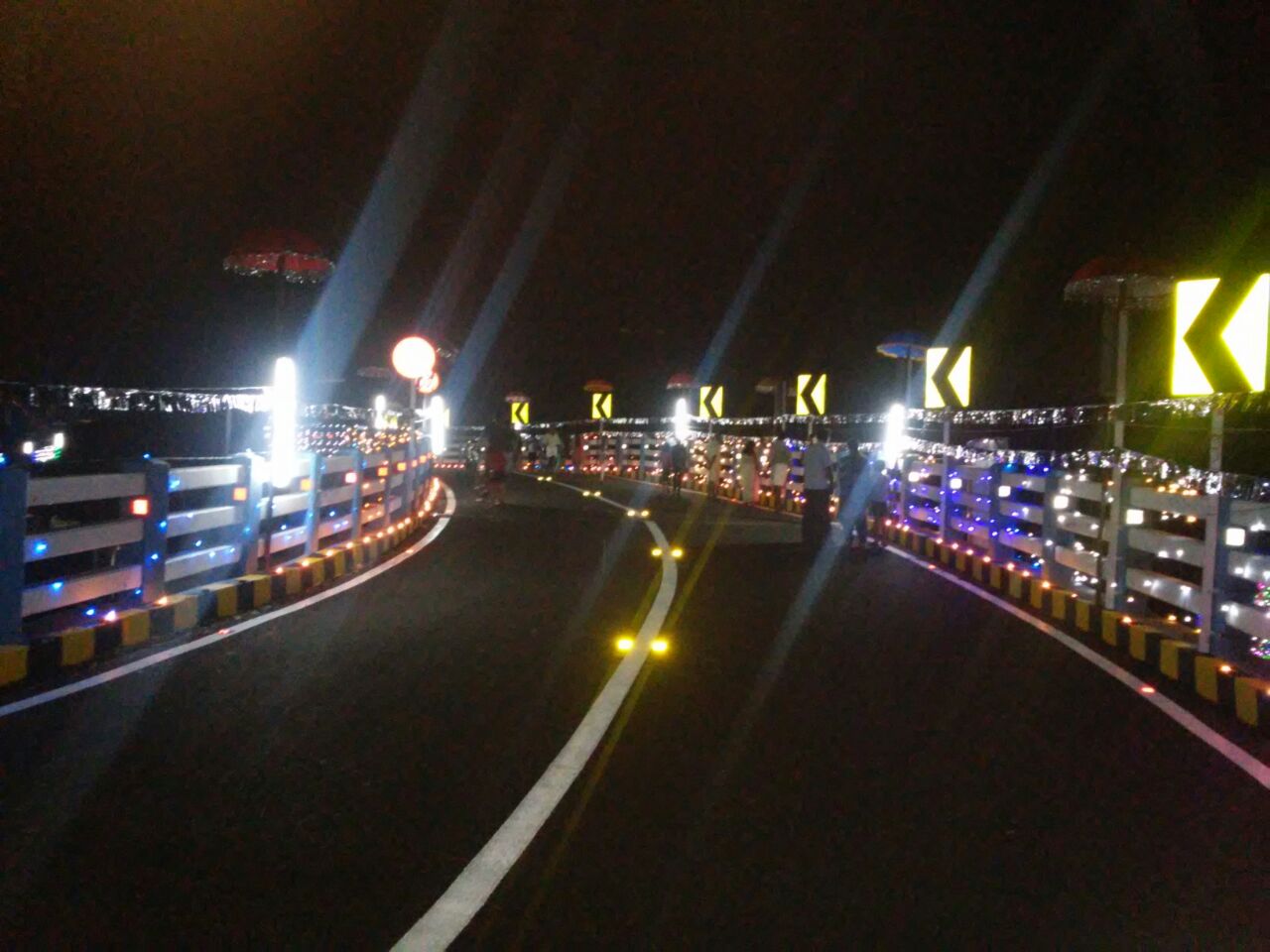 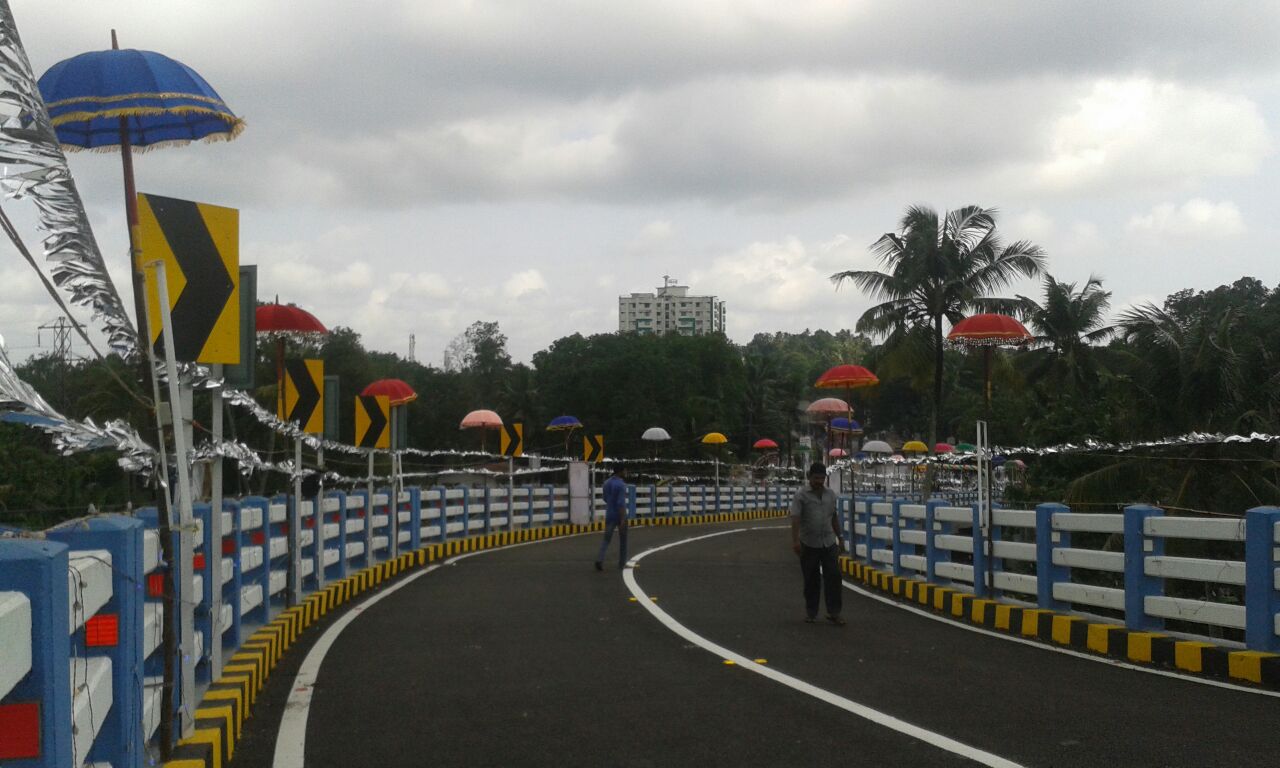 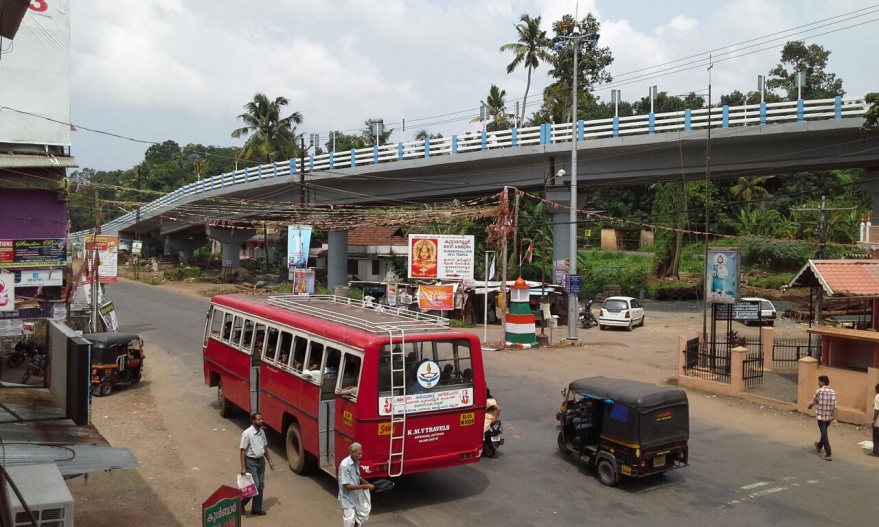 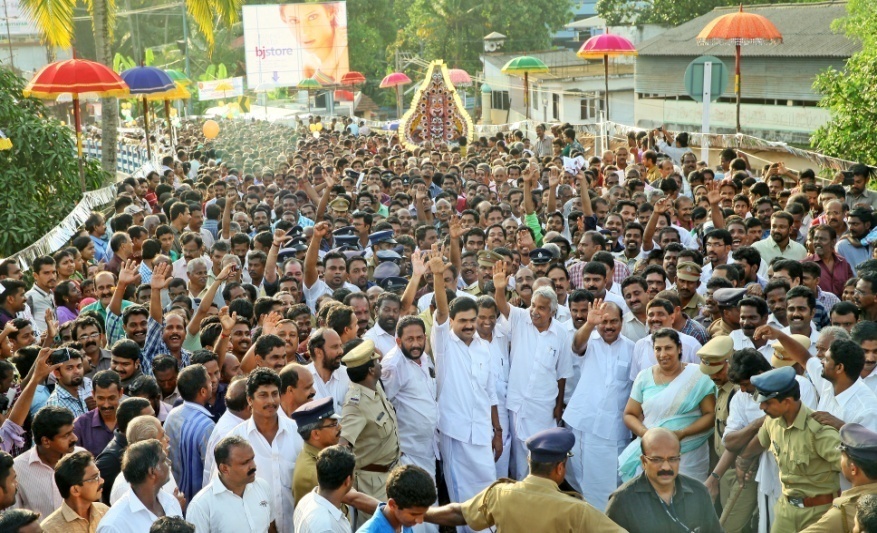 ROB at Kumaranallor was inaugurated on 24.05.15
ROB AT KUNHIPALLI-
ROB AT KUNHIPALLI- 
PROGRESS  GRAPH 30.05.2015
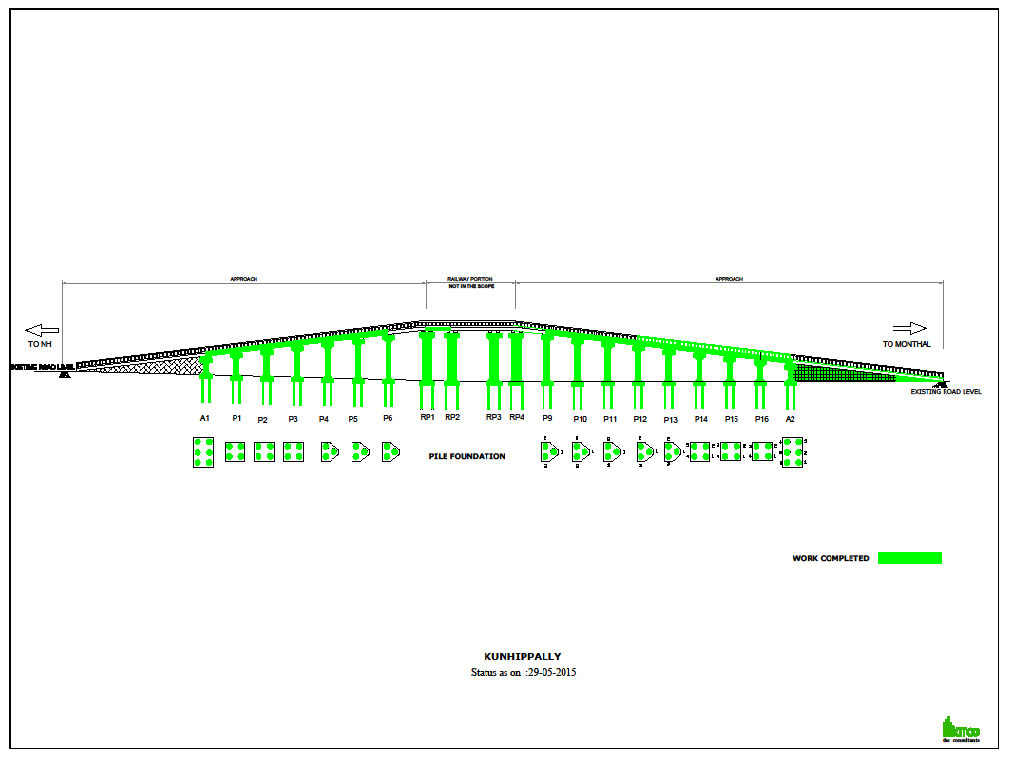 7.ONGOING PROJECT-PROGRESS REPORT
ROB AT KUNHIPALLI- 30.05.2015
ROB AT KUNHIPALLI- 
PROGRESS  REPORT - 30.05.2015
ROB AT KUNHIPALLI- 
PROGRESS  PHOTOS - 30.05.2015
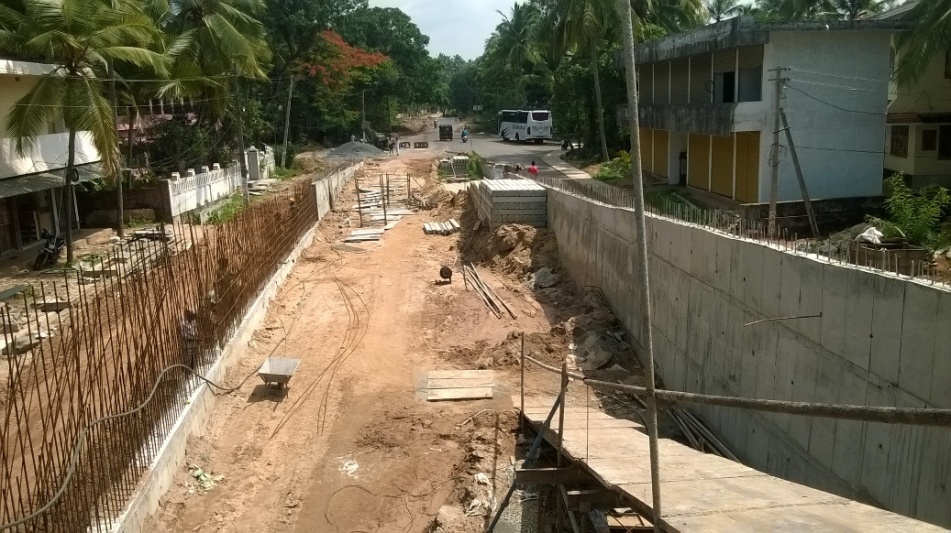 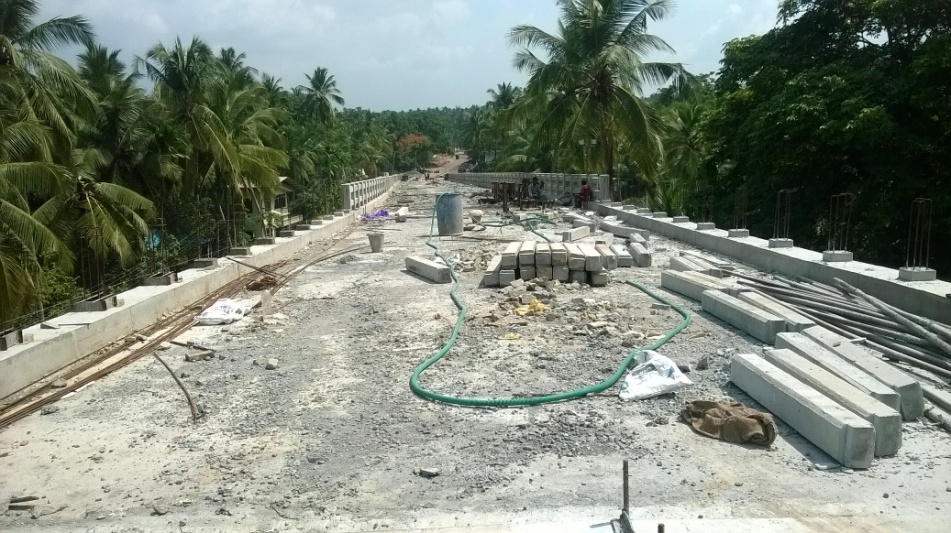 Monthal side  Service road work in progress
Hand Rail work in progress P11-P12
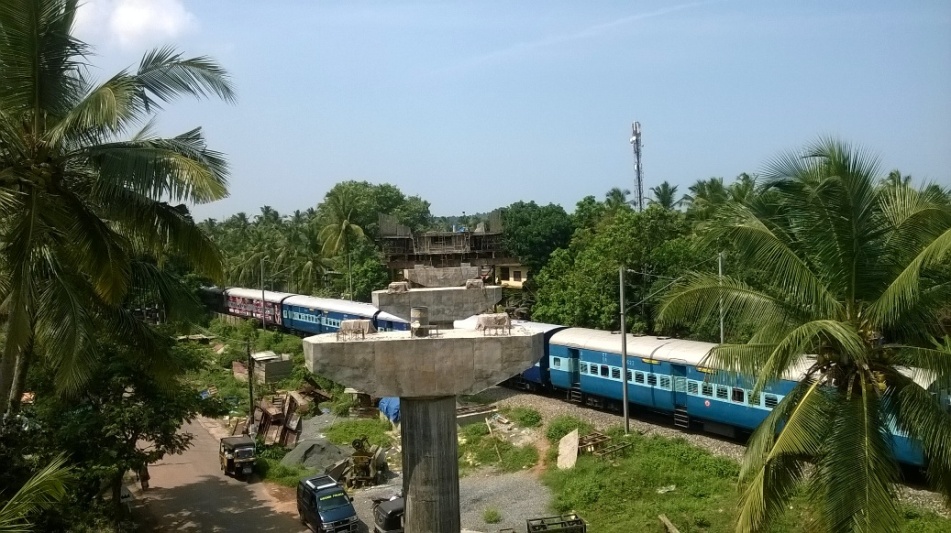 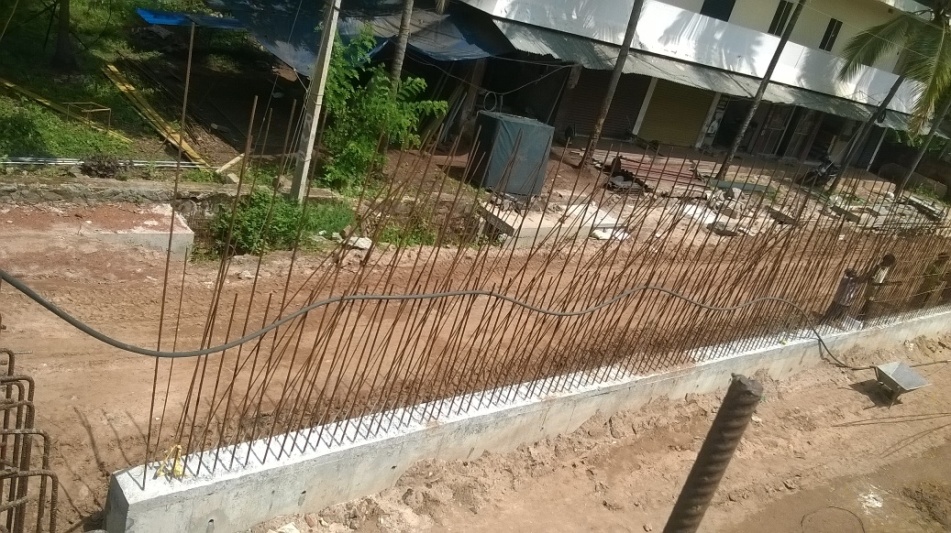 RCC Retaining wall works in progress
View of Railway portion
ROB AT EROOR
ROB AT EROOR 
PROGRESS GRAPH- 30.05.2015
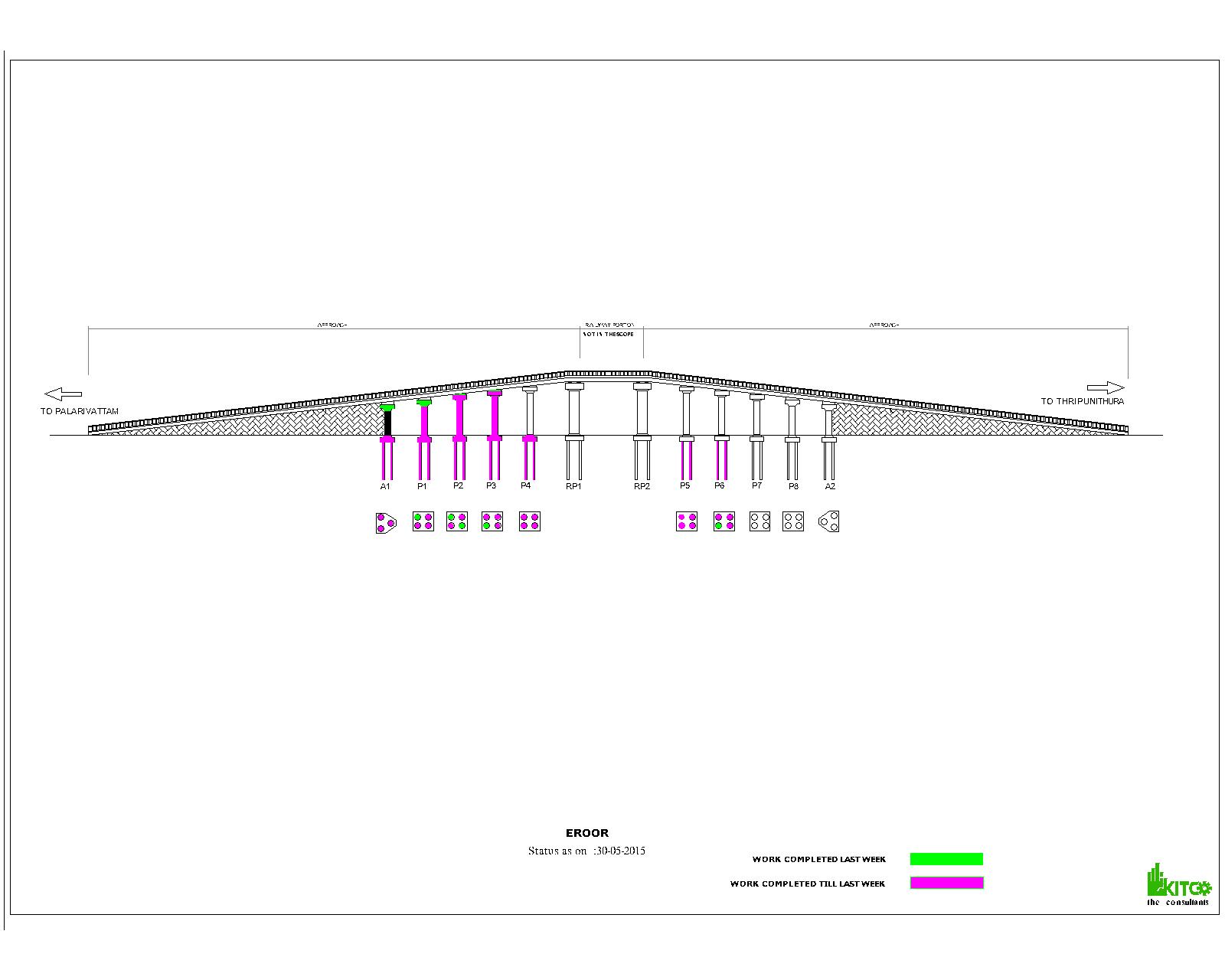 ROB AT EROOR 
PROGRESS REPORT-30.05.2015
ROB AT EROOR
PROGRESS PHOTOS – 30.05.2015
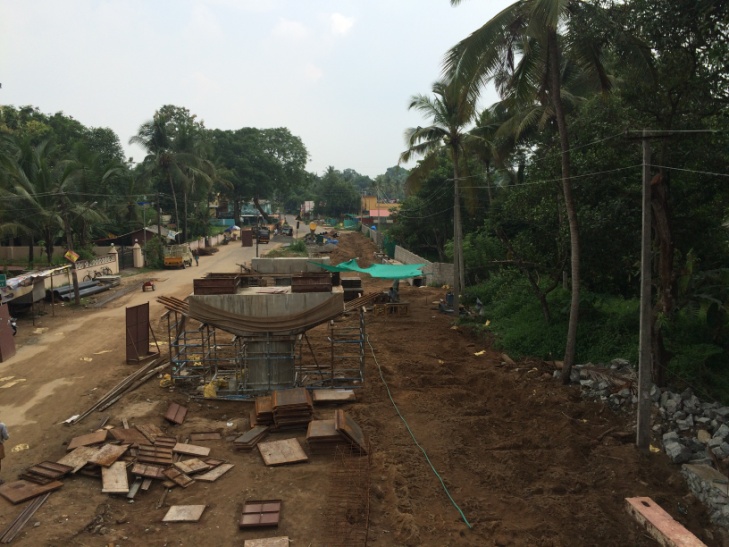 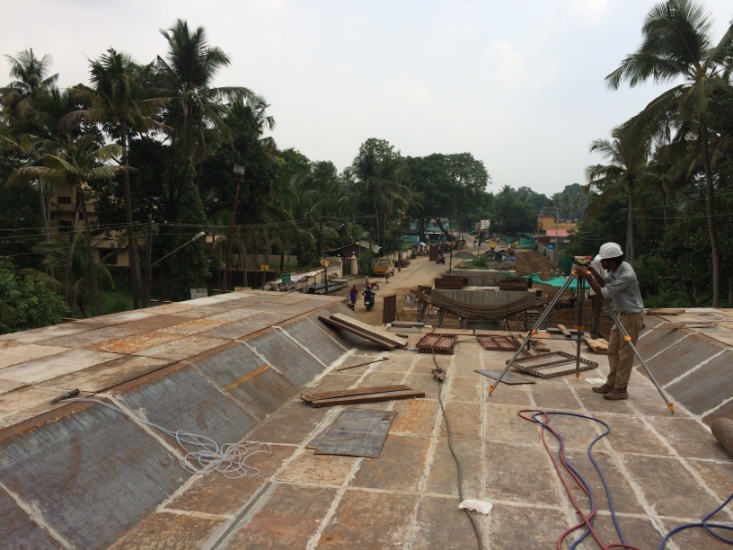 P1 A1 View
Shuttering works for P2-P3 slab
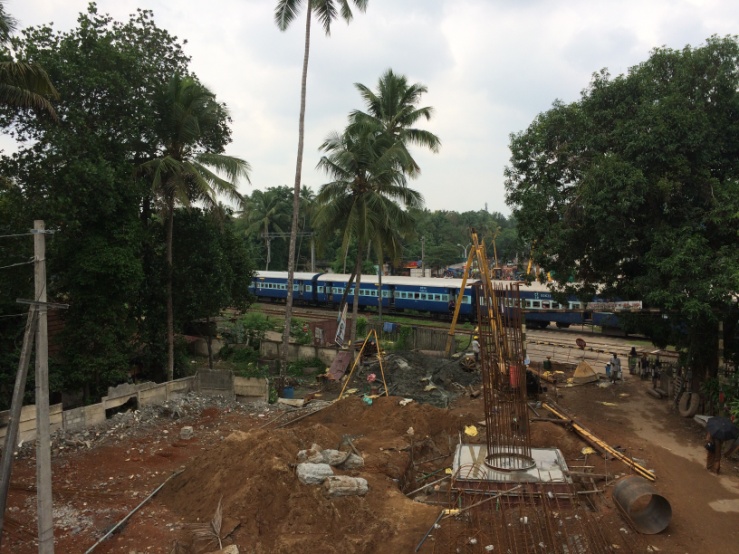 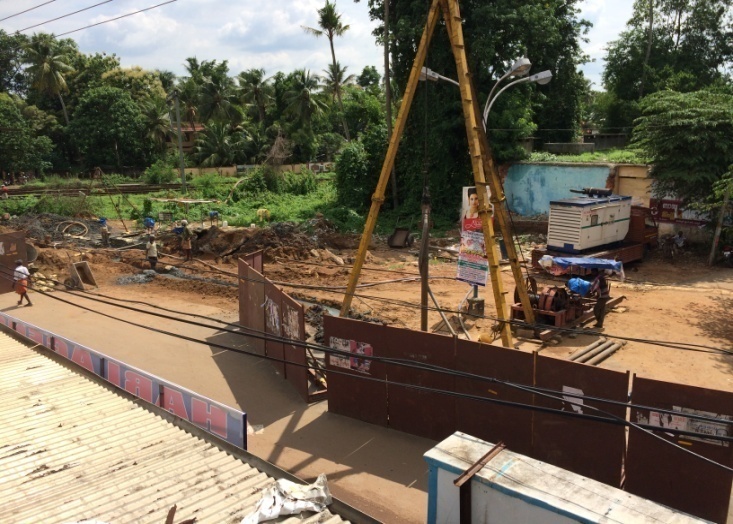 P4 pier & Piling in Rail way portion
Piling in P7 location
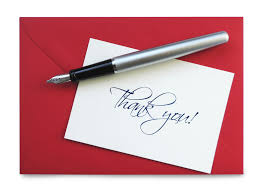